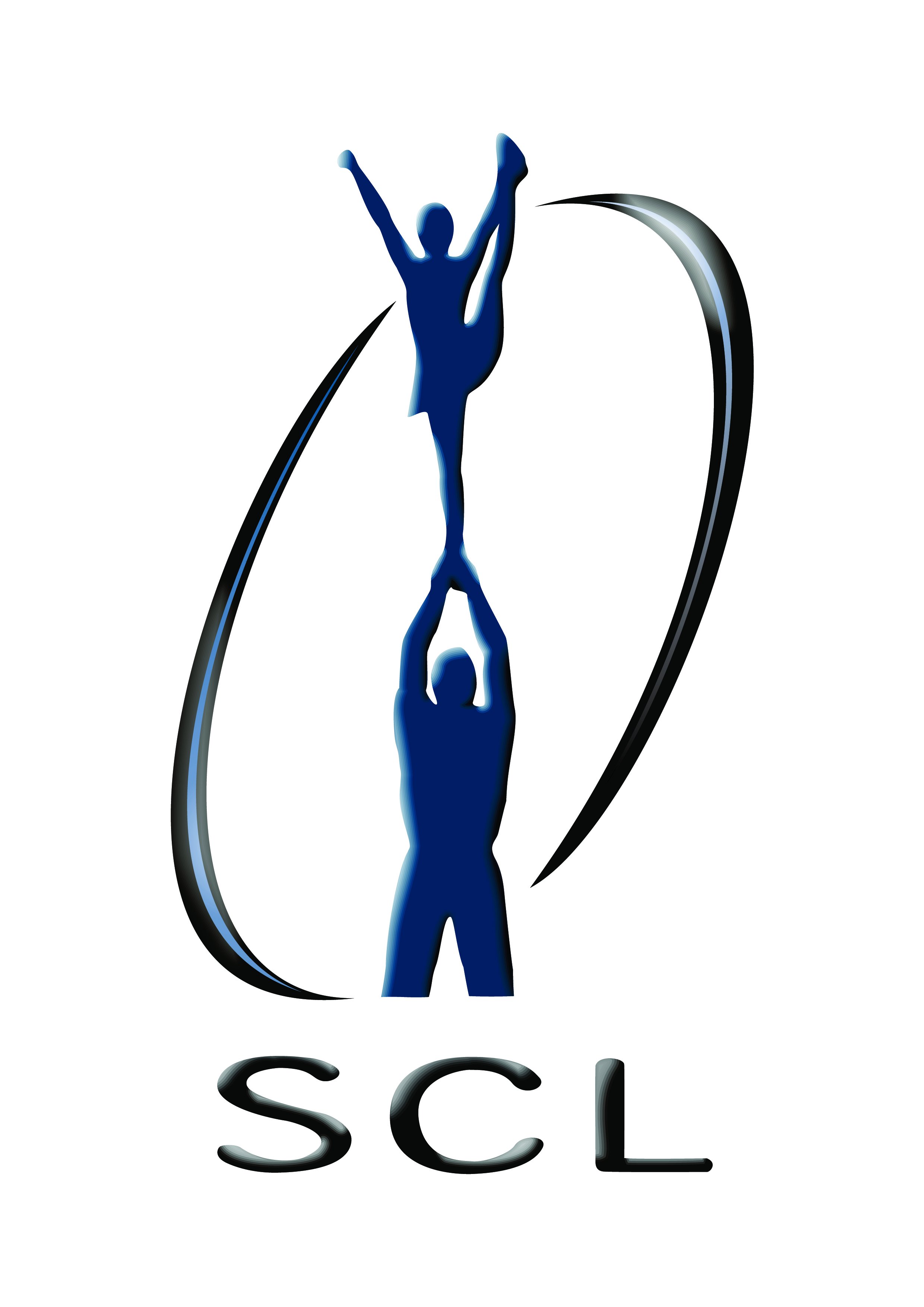 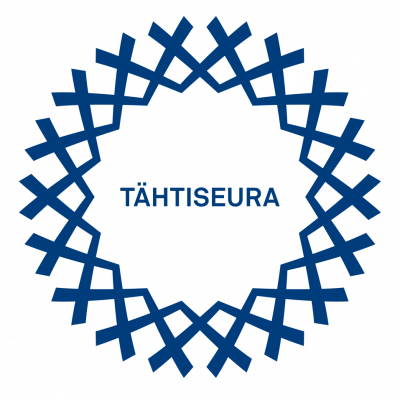 SCL Koulutussuositus tähtiseuroille 2022-2024
Huippujoukkueet 
L 5-6, tanssi SM-taso
Kilpajoukkueet
L 3-4, tanssi edistyneet
Alkeiskilpajoukkueet
L 1-2, tanssi alkeet
Kaikki seuran valmentajat
ja ohjaajat
SCL Kick Off- taso 12h + 
L1-2 sääntökoulutus väh. yhdellä valmentajalla / joukkkue. Muilla valmentajilla ohj.per. ja vastuullinen valmentaja
Ohjauksen perusteet 6h + 
Olympiakomitean vastuullinen valmentajakoulutus
(seuran lisenssikoulutus tai liiton avoin moduuli ja Olympiakomitean verkkokurssi)
SCL Taso I, 80h + 
L1-2 sääntökoulutus väh. yhdellä valmentajalla / joukkkue. Muilla valmentajilla Kick Off-taso.
(Olympiakomitean ensimmäinen laskennallinen taso)
SCL Taso II, 172h + 
L5-6 sääntökoulutus väh. yhdellä valmentajalla / joukkkue. Muilla valmentajilla taso I.
Maajoukkuevalmennus
Taso III tai VAT 
väh. 1 valm. 
/joukkue
0
(Kun lajiin saadaan määrällisesti lisää puhtaasi harrastevalmentajia, niin heidän koulutussuositusta ja koulutustarjontaa on syytä tarkastella ja määritellä)
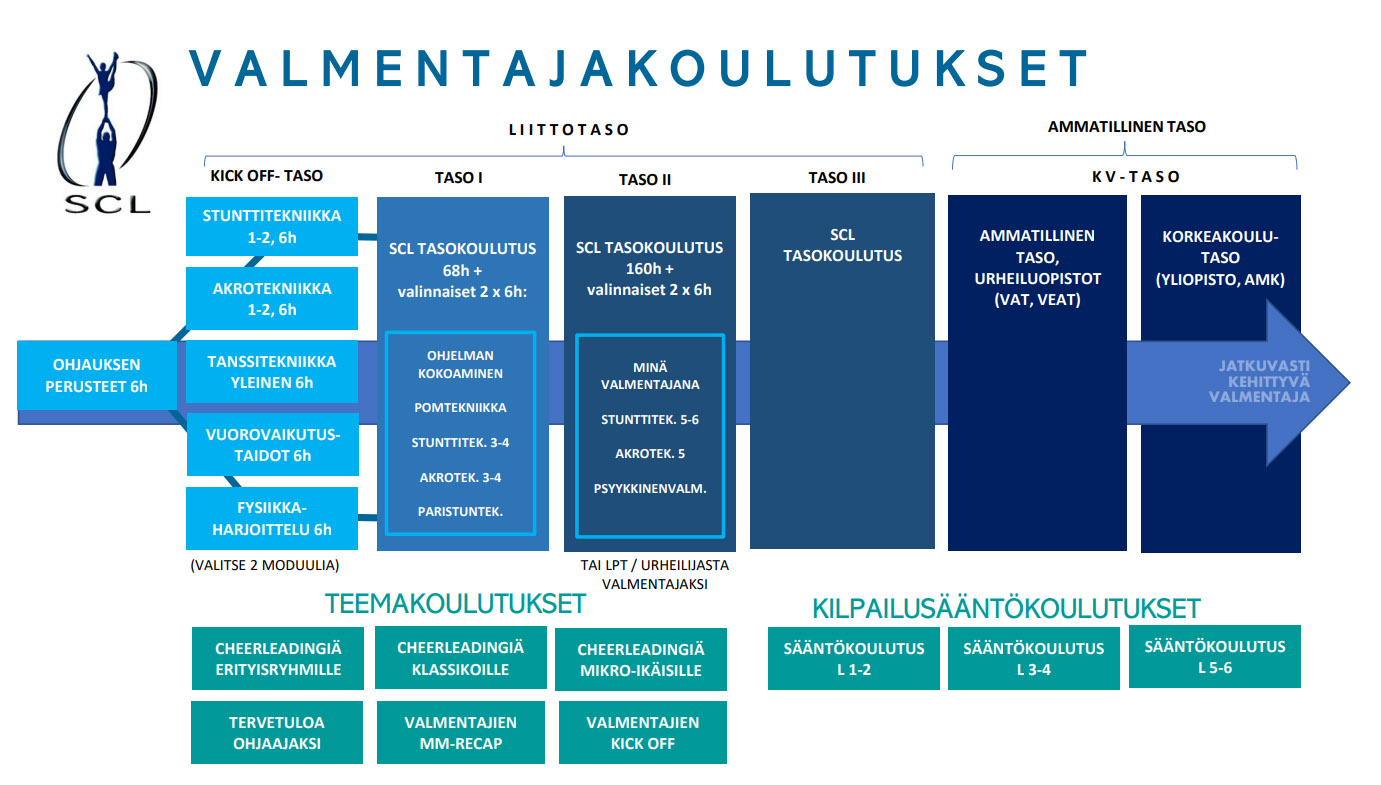 Taimi
+olympiakomitean vastuullinen valmentaja verkkokoulutus